How can I see my withdrawal balance?
Banner Self-Service
Registration Menu
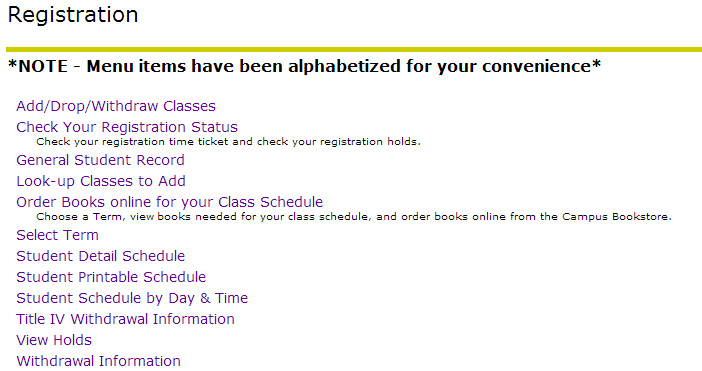 Add/Drop/Withdraw Classes Page
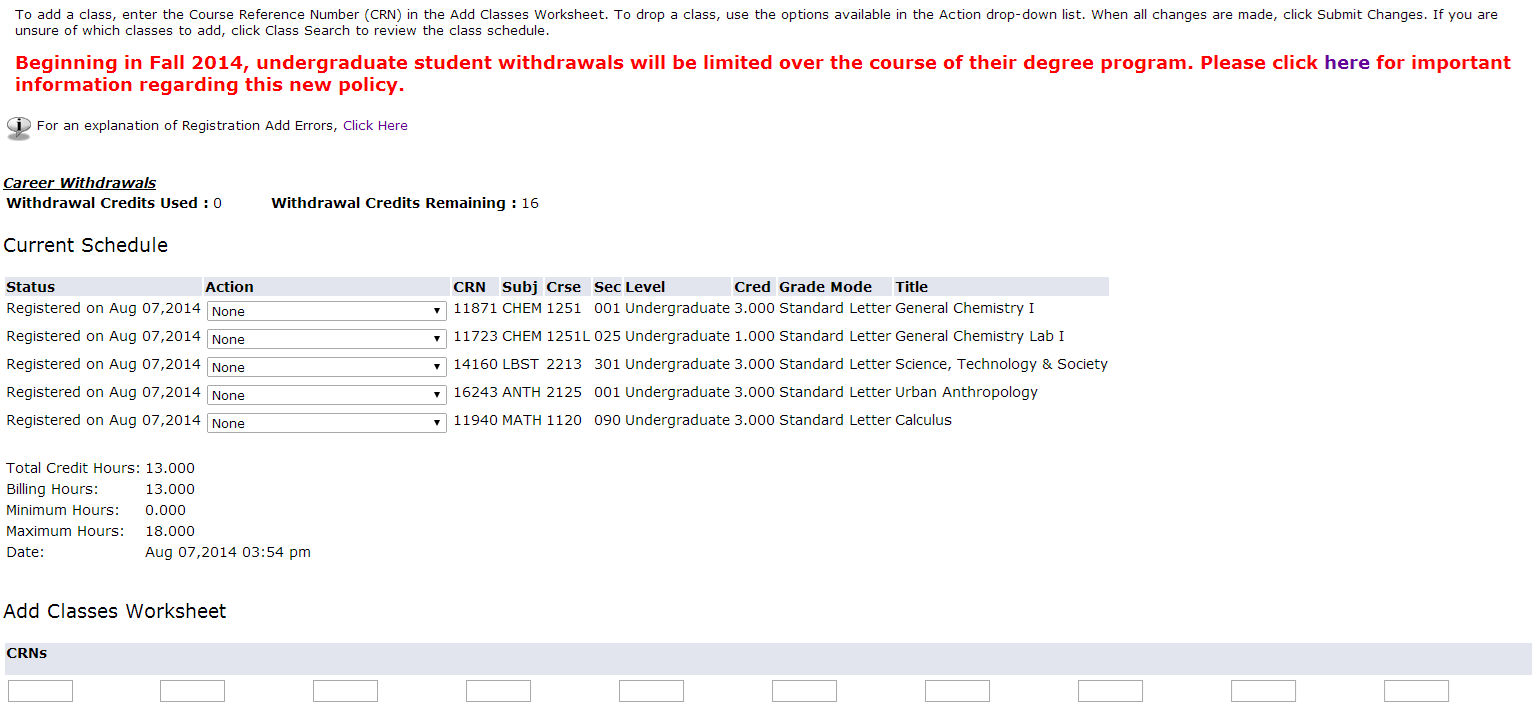 Withdrawal Information Page
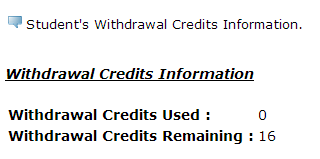 Withdrawal Confirmation Page
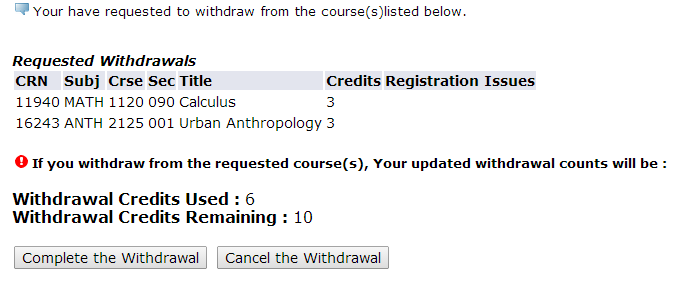 Confirmation Email
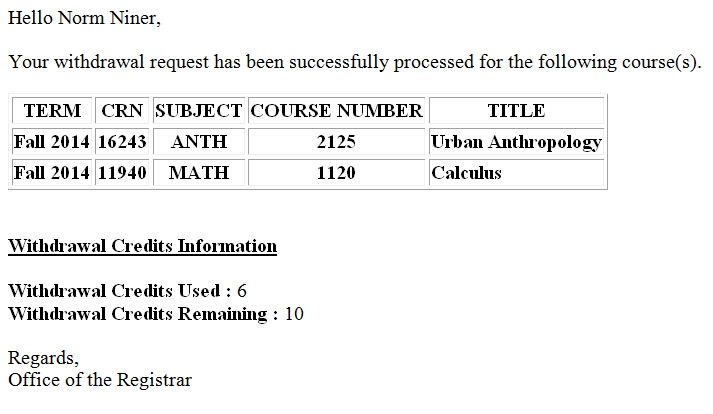 Questions?
Contact your advisor
http://advising.uncc.edu/students/my-advisor/finding-my-advisor 

Review the Withdrawal Policy 
http://provost.uncc.edu/withdrawals